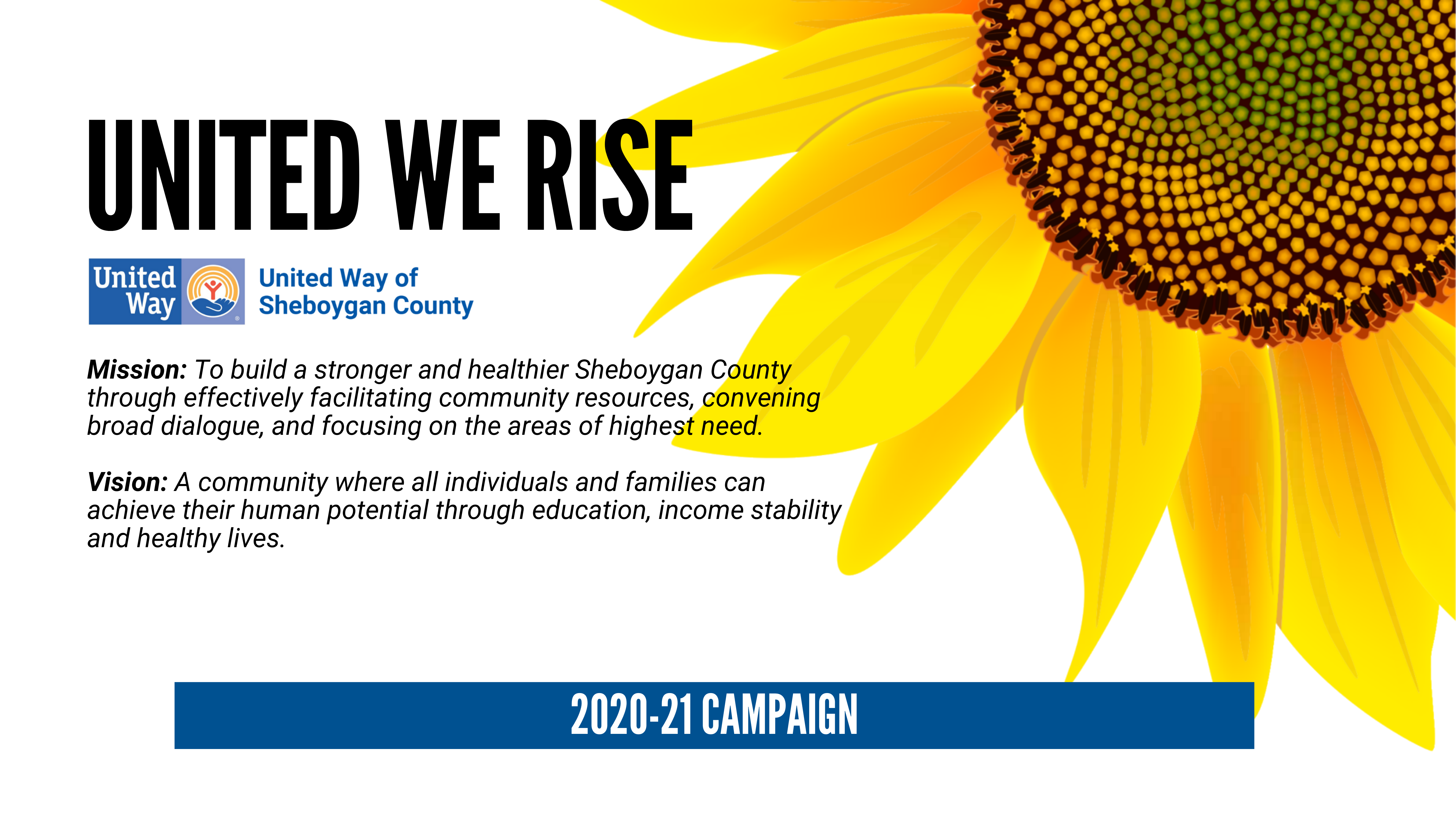 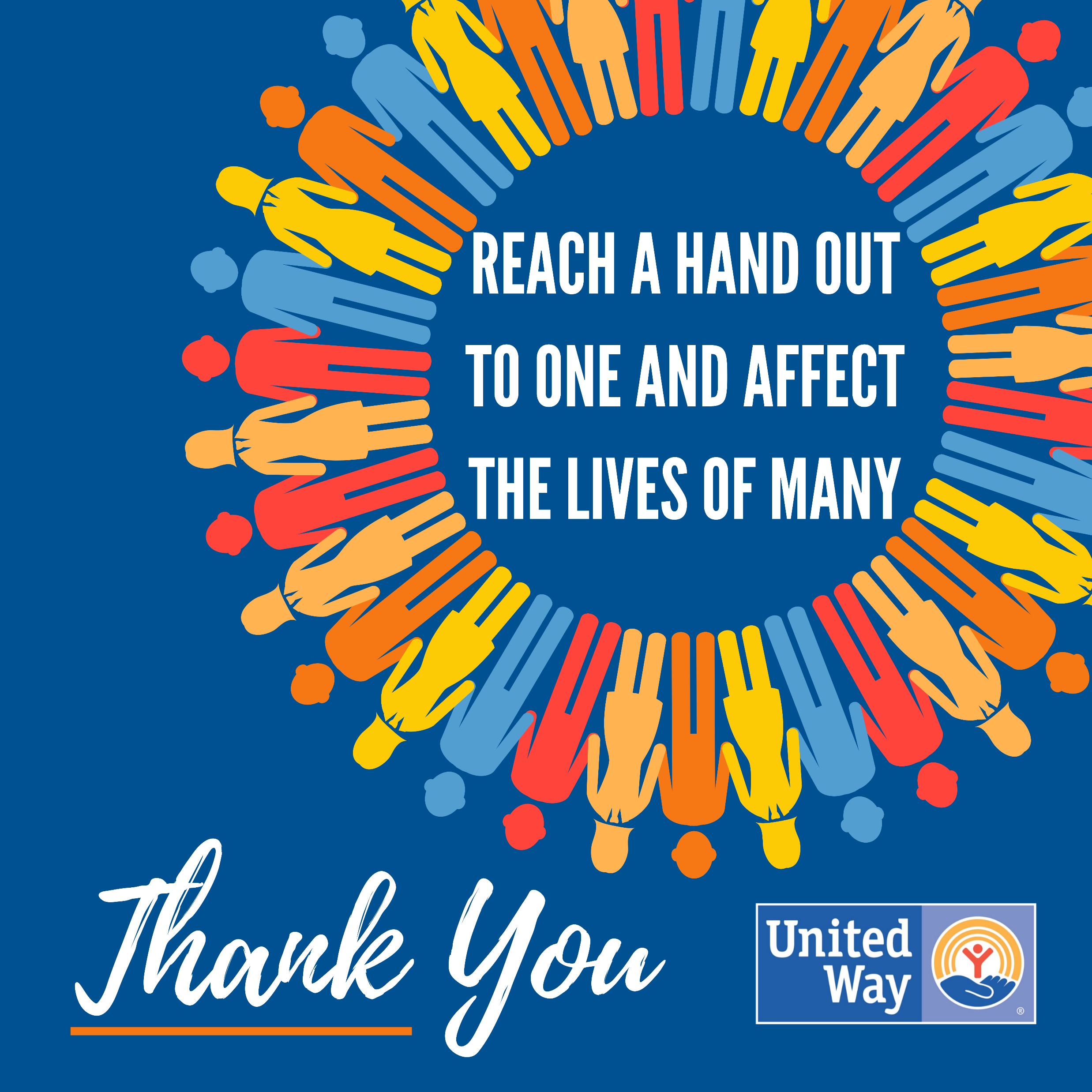 Thank you from all of us to you!
[Speaker Notes: Feel free to add any information from these materials to thank them for their donation last year:
Full Press Release
Thank You Video
Sheboygan County COVID-19 Relief Fund – if applicable]
Last year because of your help…
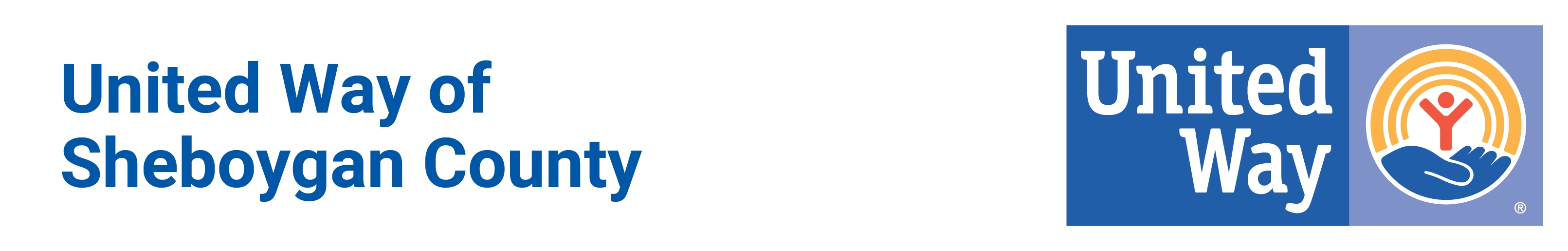 [Speaker Notes: As a community, united we can accomplish so much more than we can alone. United Way of Sheboygan County strives to connect the social sector to resources, learn from one another, and collaborate to better serve our community. Investing in United Way allows your gift to go further as it will support 40 local programs, 2 community impact initiatives, the volunteer center and brings many together to convene large conversations and encourage collaboration.

This slide showcases a few of the outputs from last year’s investment.]
2020/2021 CAMPAIGN VIDEO
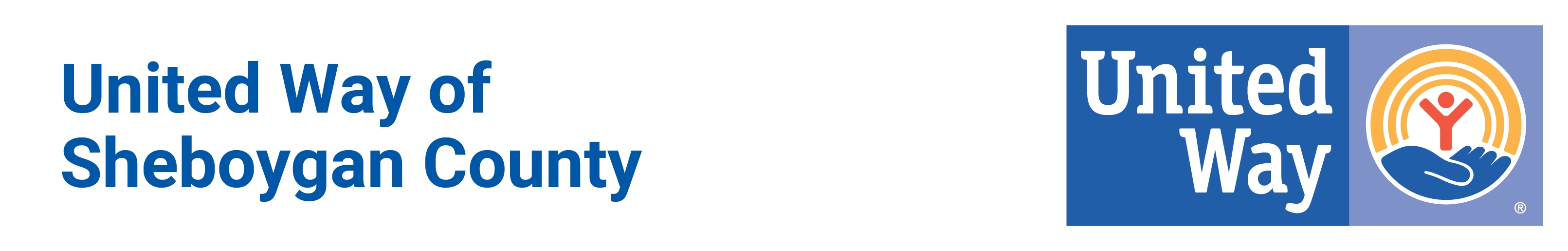 [Speaker Notes: About United Way – a reminder/refresher]
Making Tough Choices – Why We Give
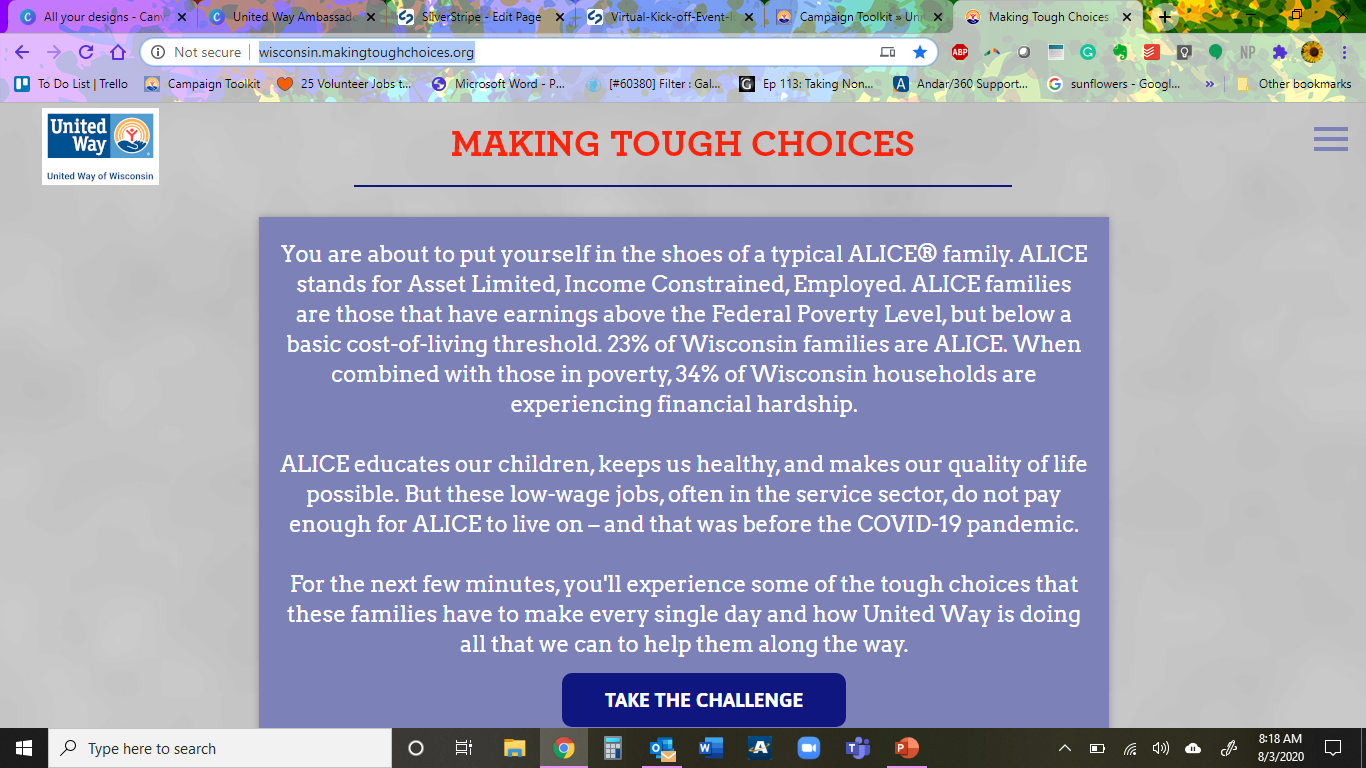 What is ALICE?

ALICE Activity

Reflection
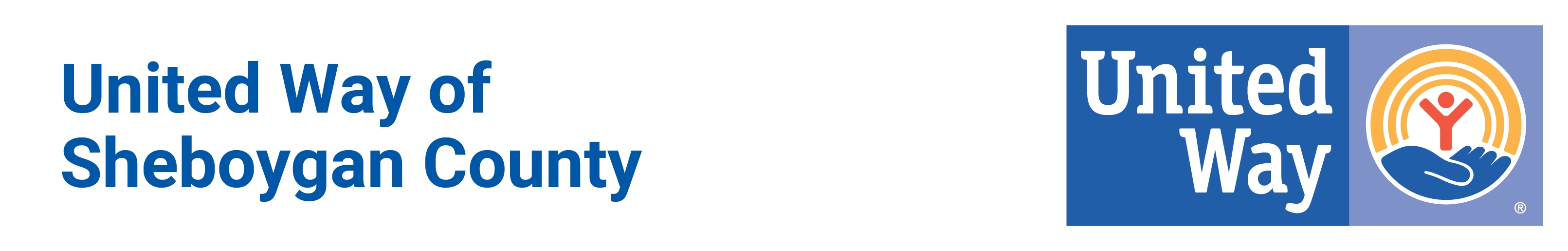 [Speaker Notes: ALICE stands for Asset Limited, Income Constrained, Employed. 

Why give? We give for those that are in need of a helping hand. For those that have to ‘make tough choices’ every day.]
Partner Spotlight Video
One example of where your dollars are going in our community.
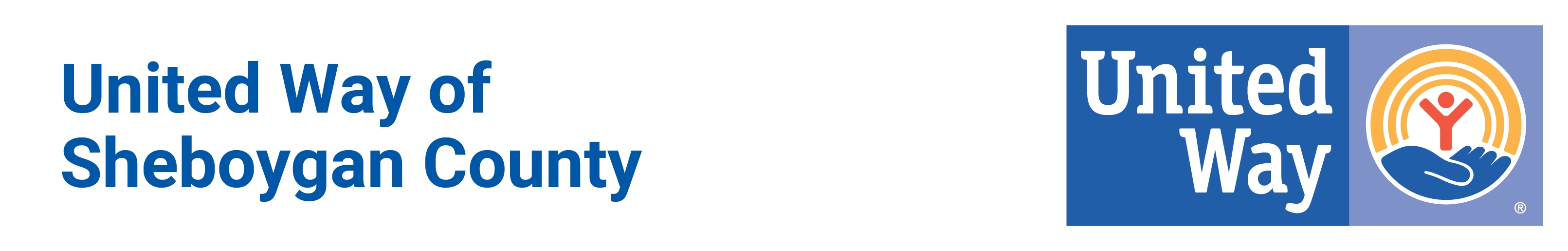 [Speaker Notes: Feature a partner spotlight video – find various video options on YouTube (https://www.youtube.com/channel/UCMSUzHJ5BWpyDyOsj4Z8uow?view_as=subscriber)]
Where does my gift go?
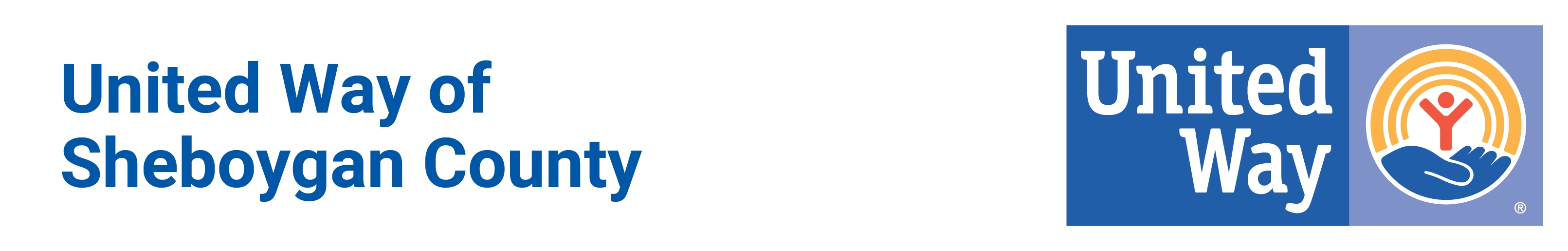 [Speaker Notes: Explanation of what happens to your donation when you give to United Way]
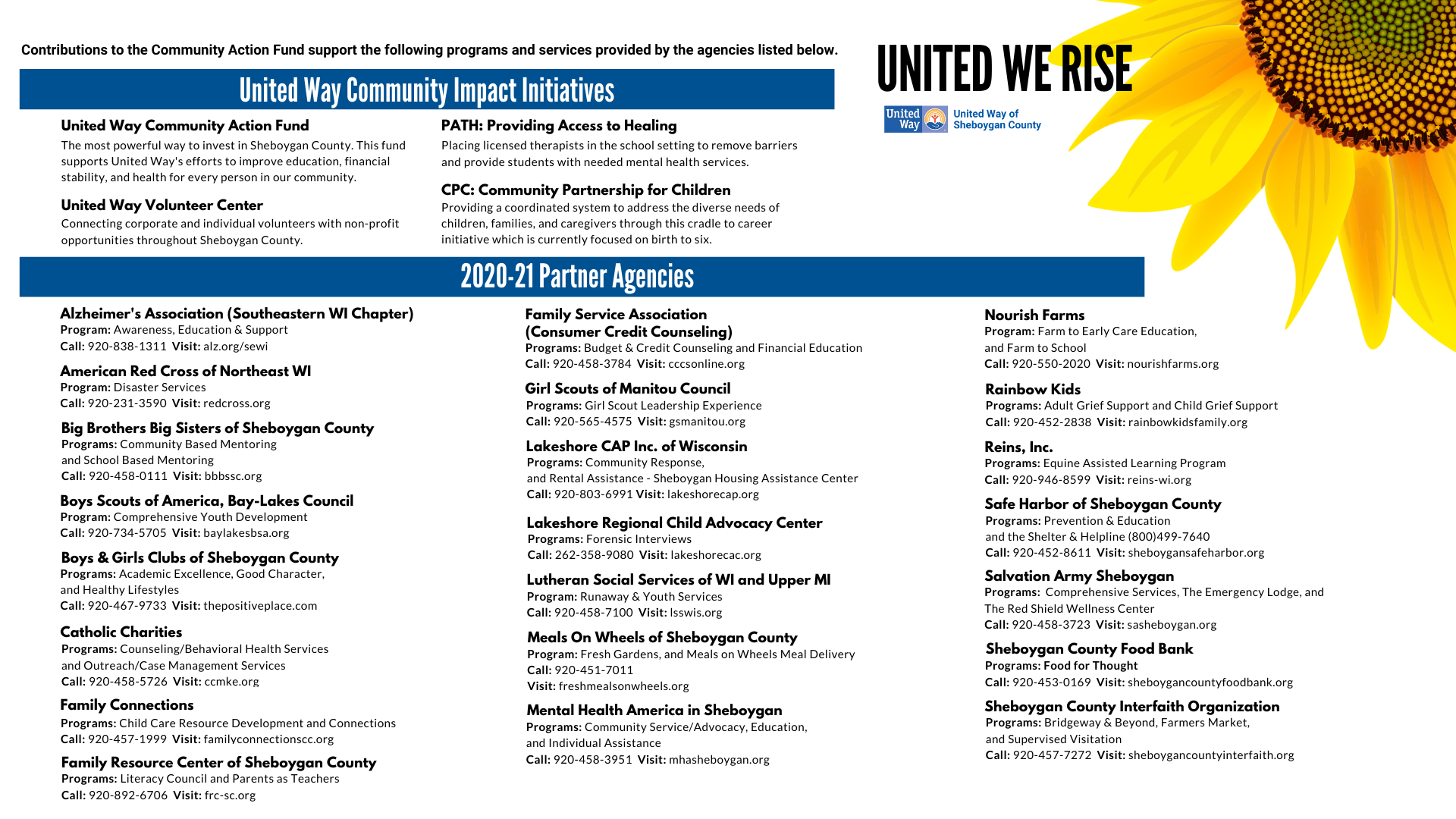 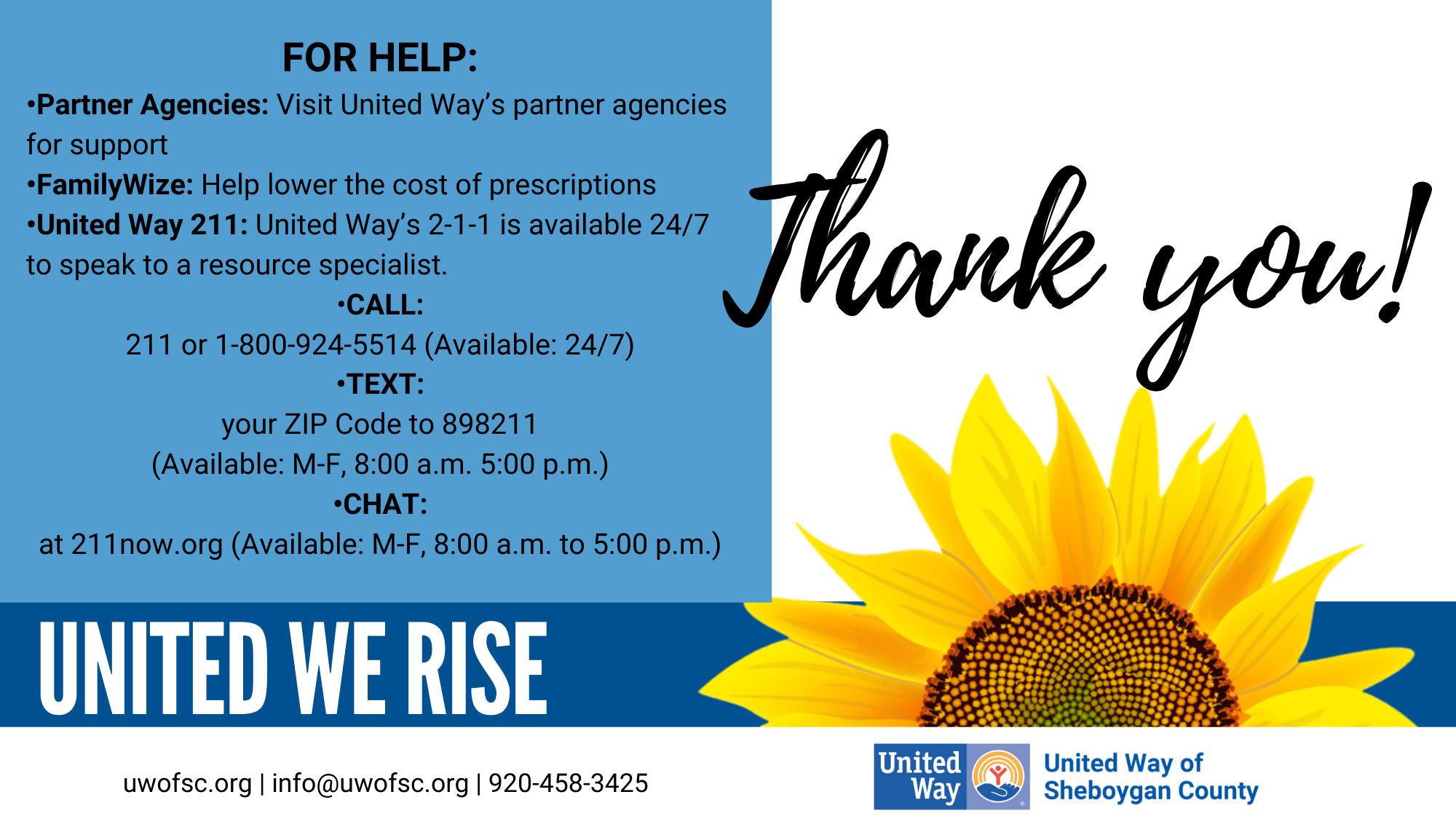